EPA website
www.epa.gov
October 17, 2017
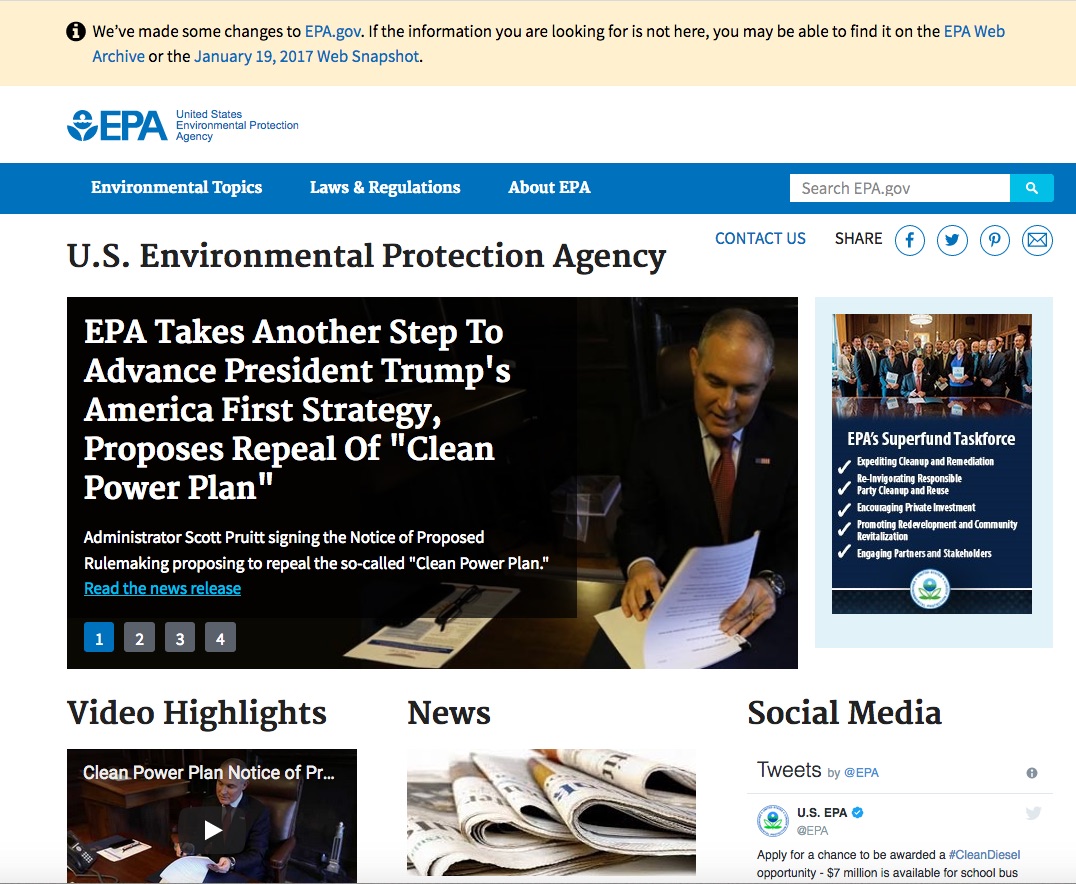 [Speaker Notes: https://www.epa.gov/ 
10/17/2017]
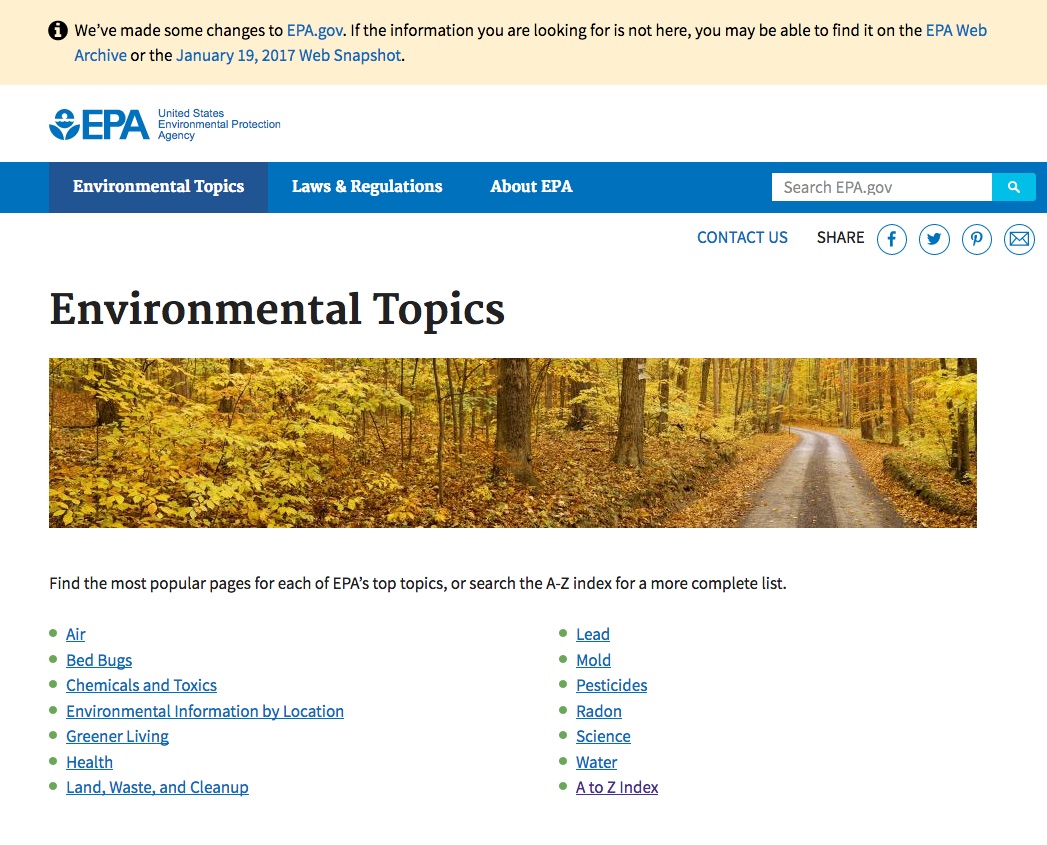 [Speaker Notes: https://www.epa.gov/environmental-topics
10/17/2017]
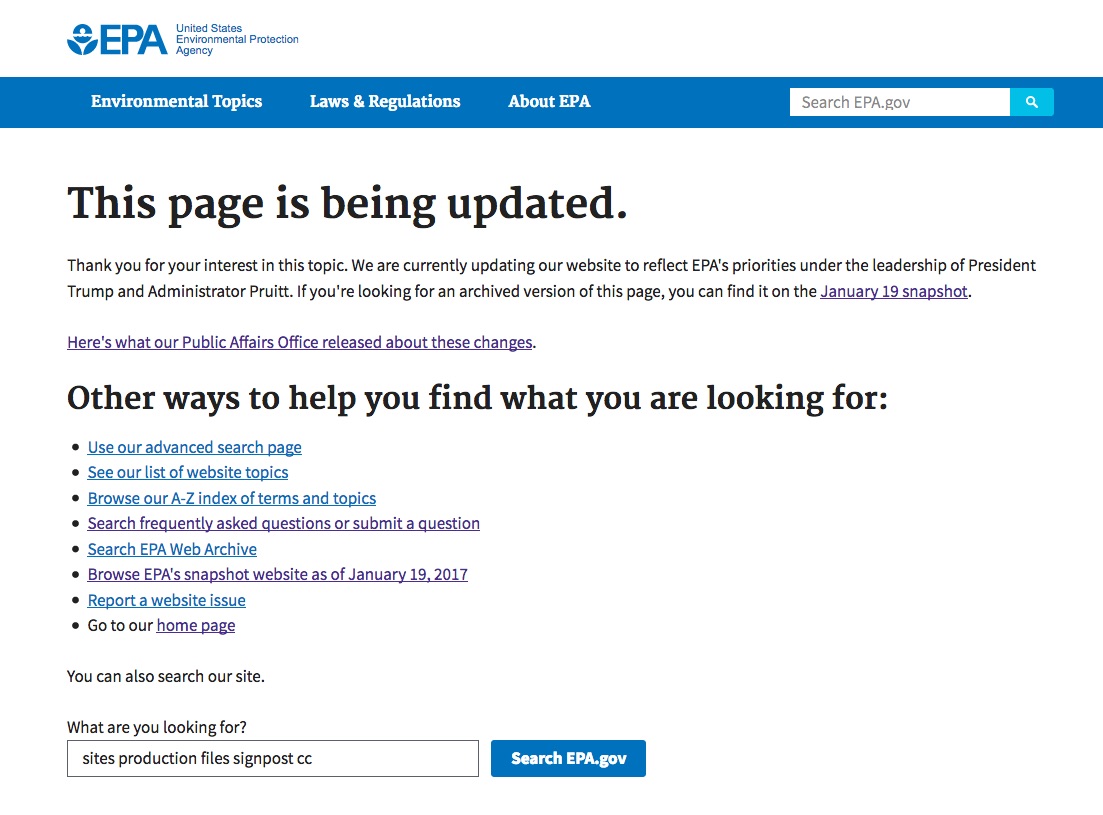 https://19january2017snapshot.epa.gov
January 19, 2017*
[Speaker Notes: * As viewed on October 17, 2017]
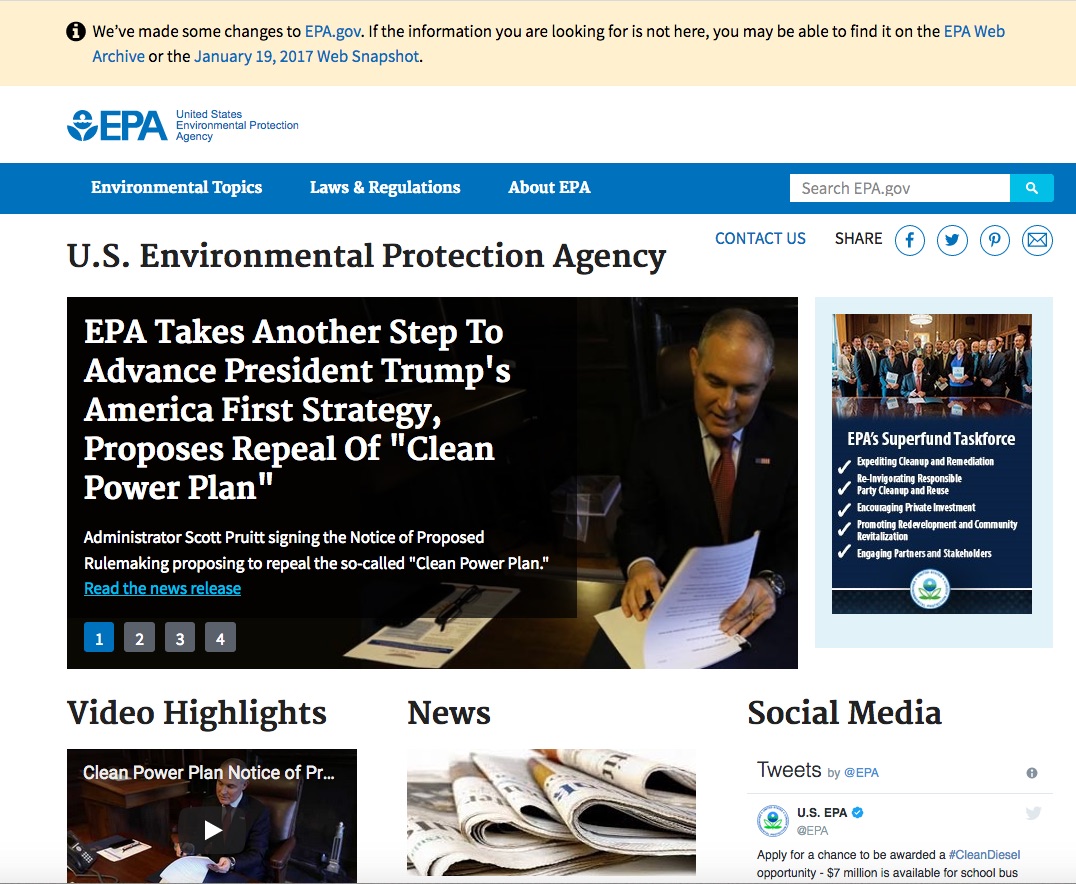 [Speaker Notes: https://www.epa.gov/ 
10/17/2017]
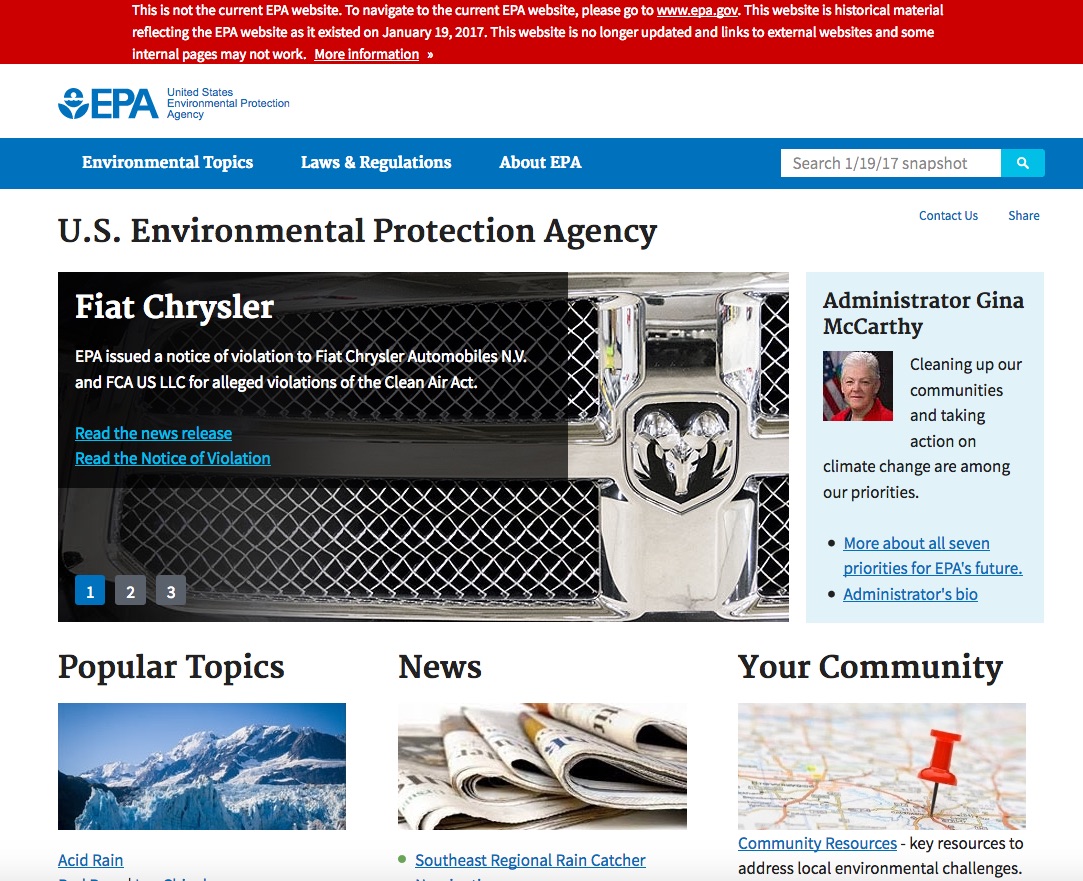 Drop-down menu
Scroll down
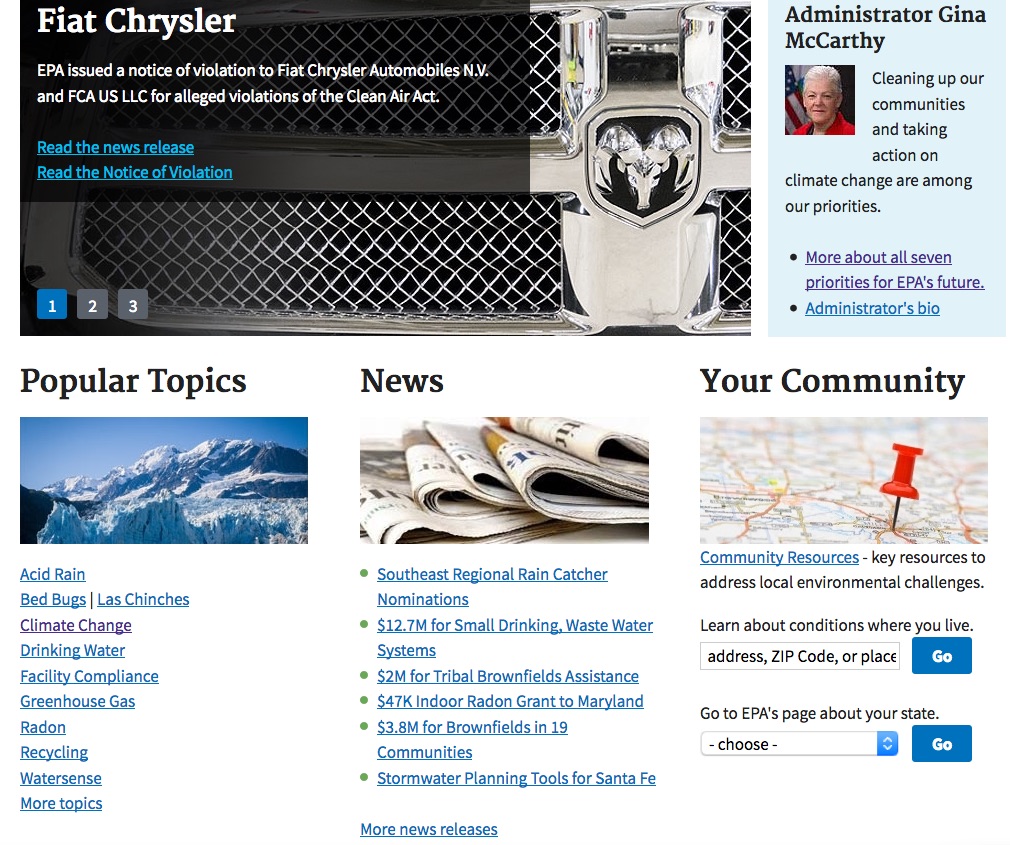 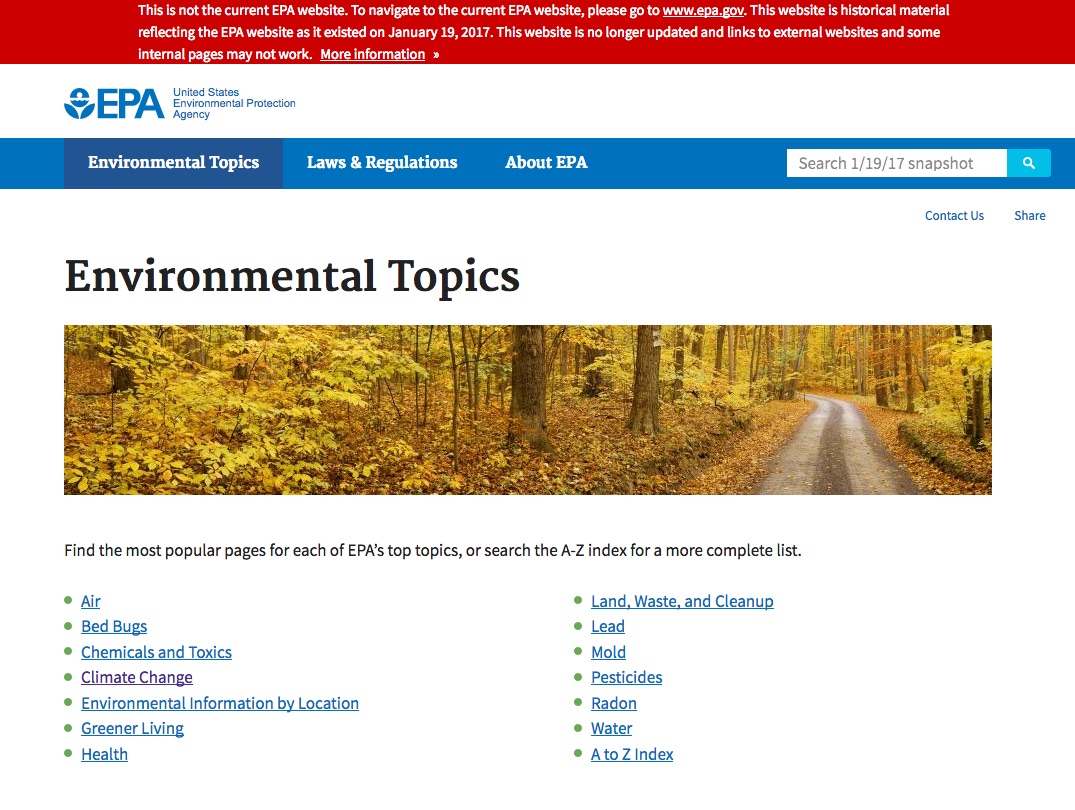 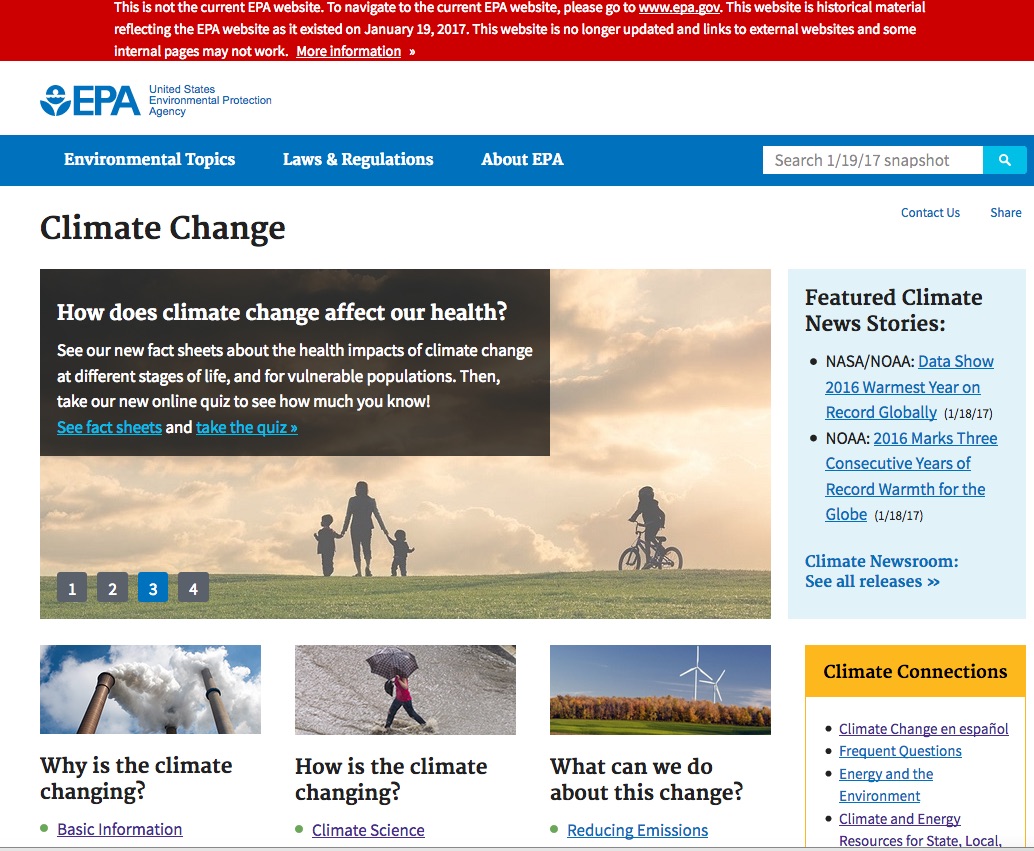 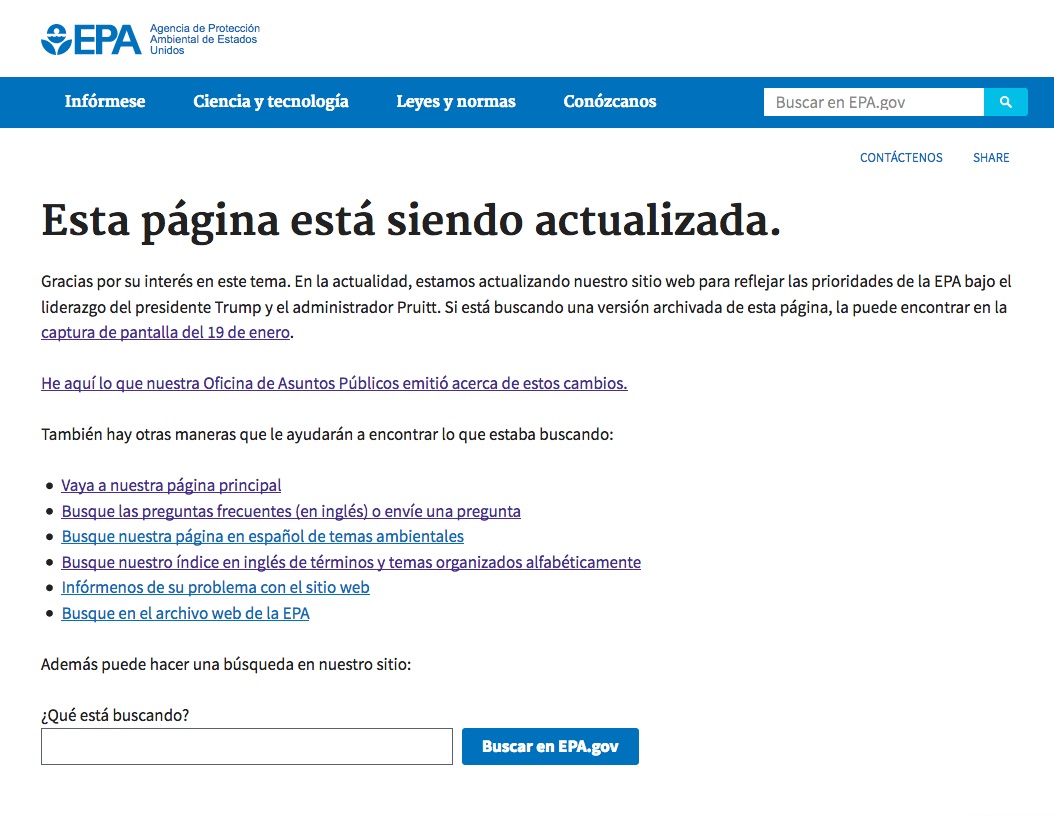 https://web.archive.org/web/20080131061007/http://epa.gov/
January 31, 2008*
[Speaker Notes: * As viewed on October 17, 2017]
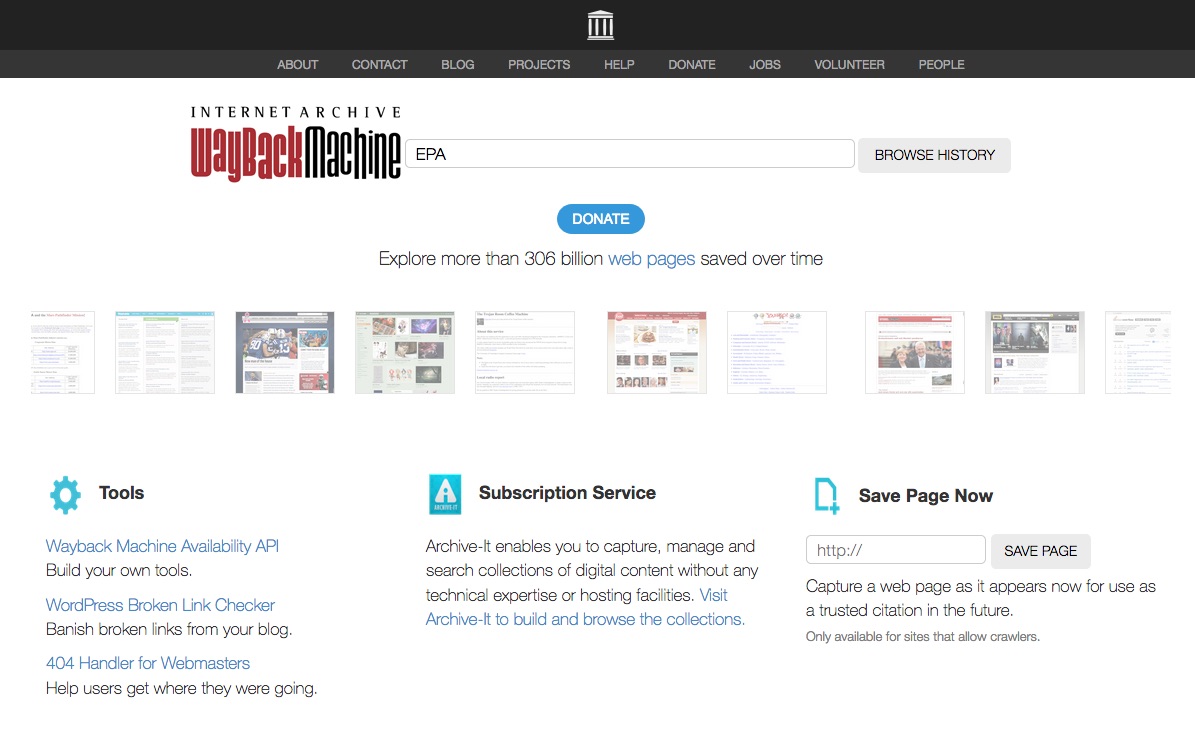 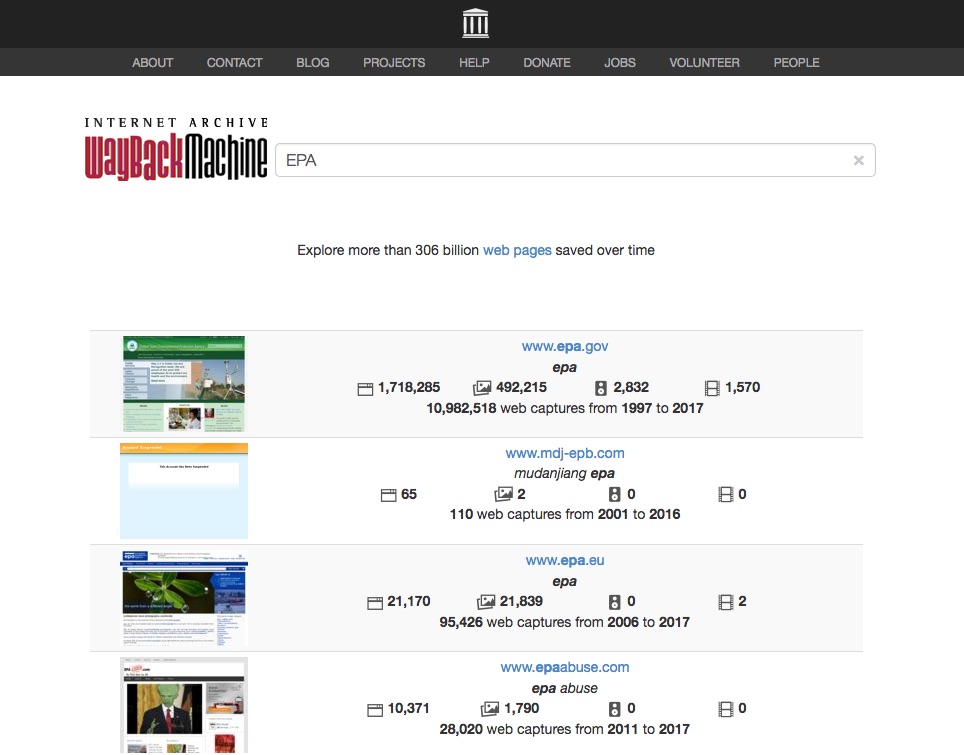 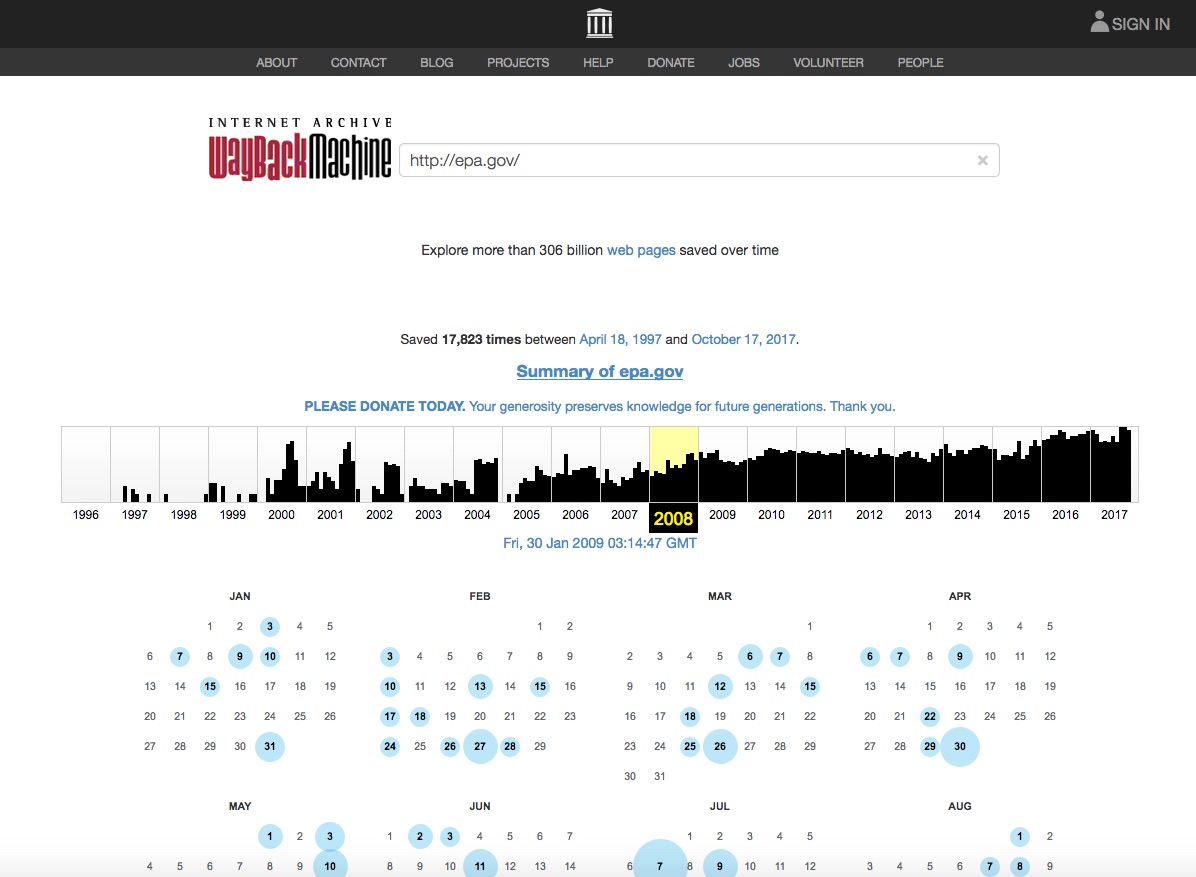 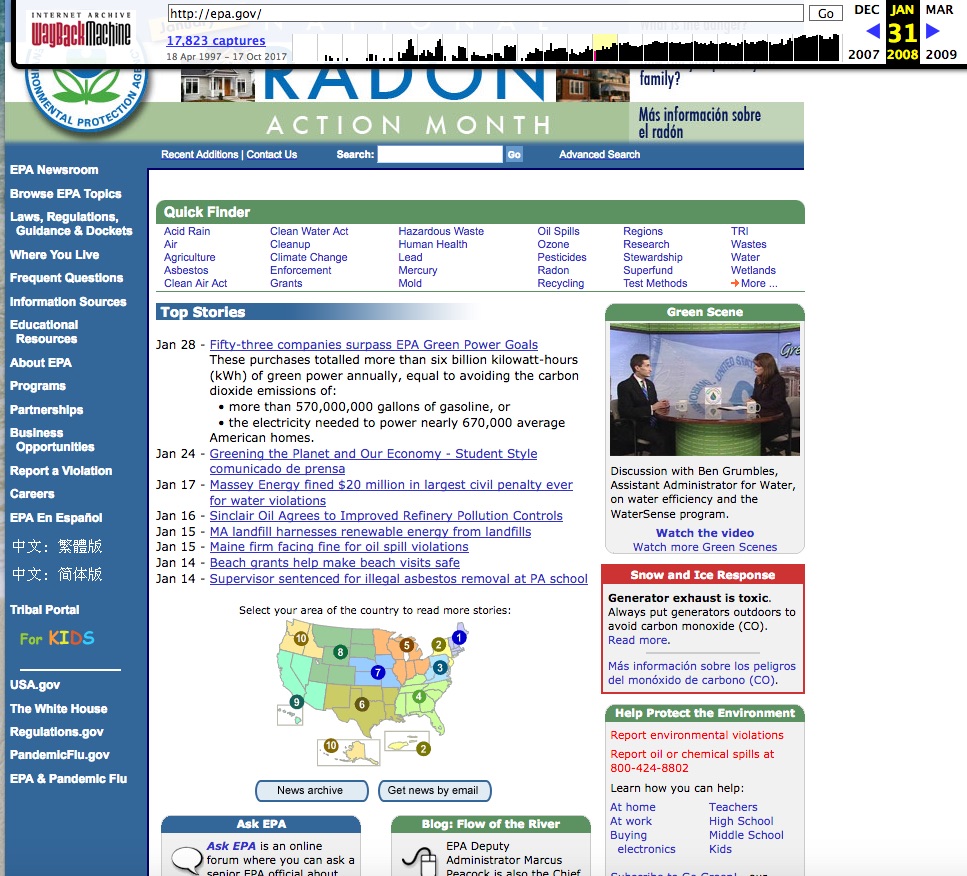 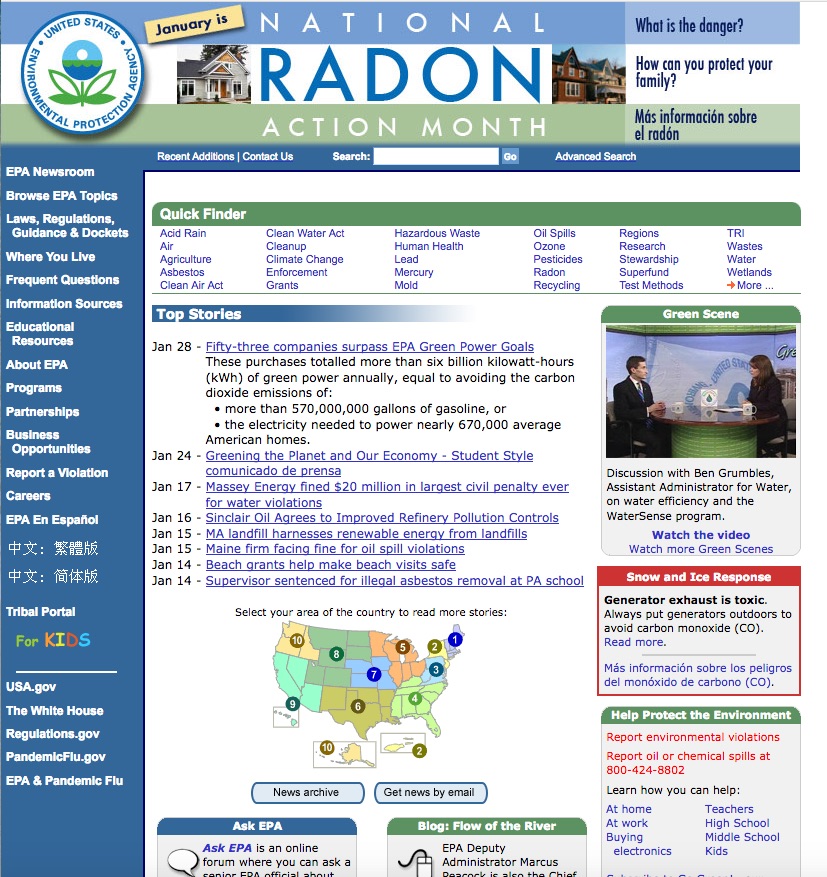 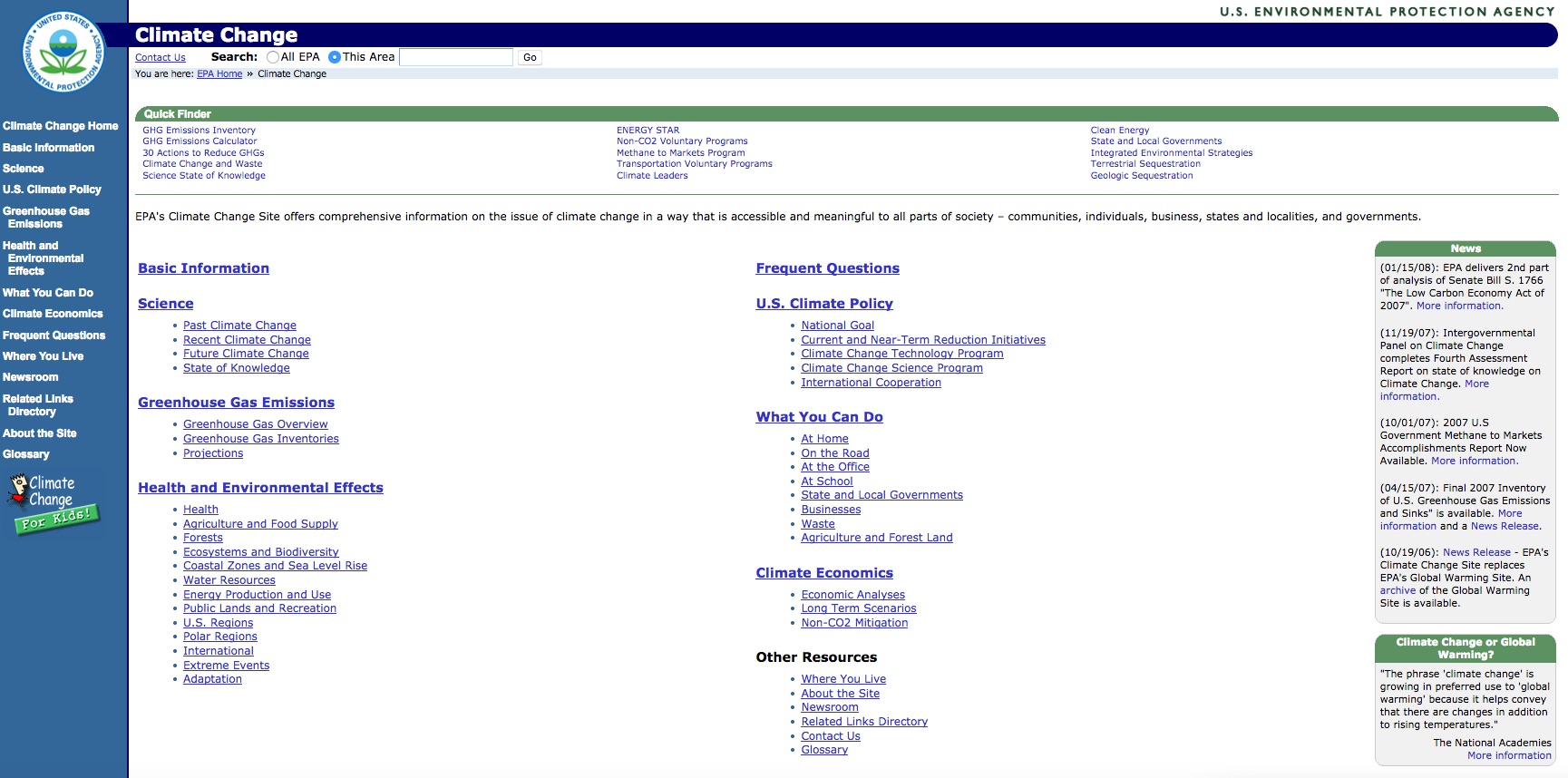 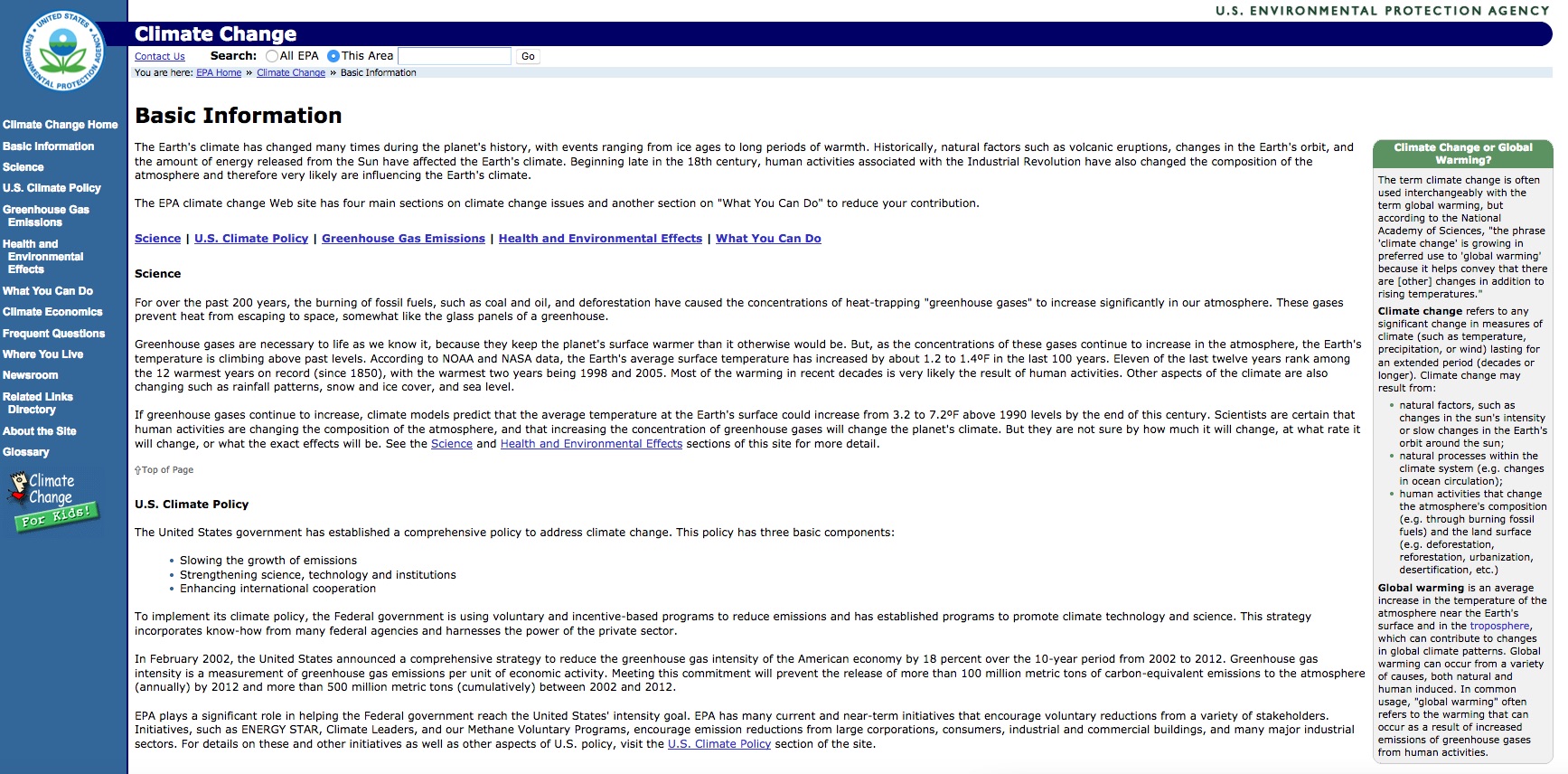 Side-by-side comparison
How many times is “climate change” mentioned on the homepage?
Trump
Obama
Bush
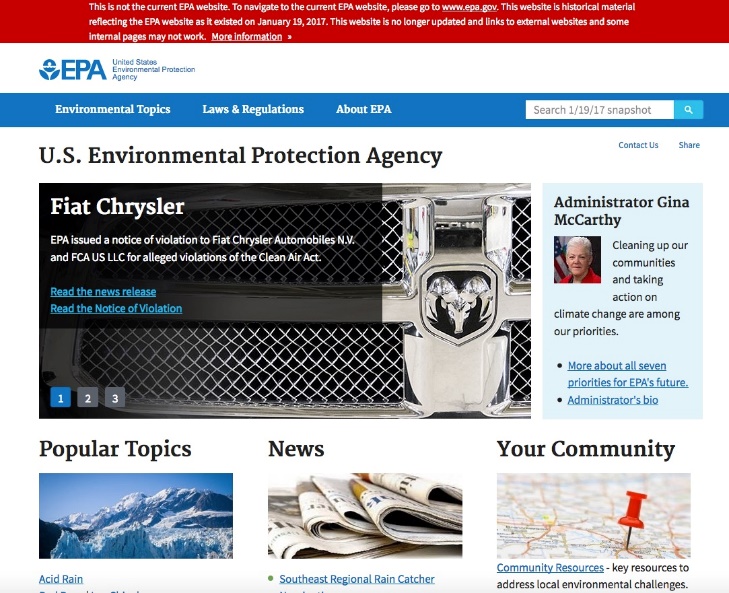 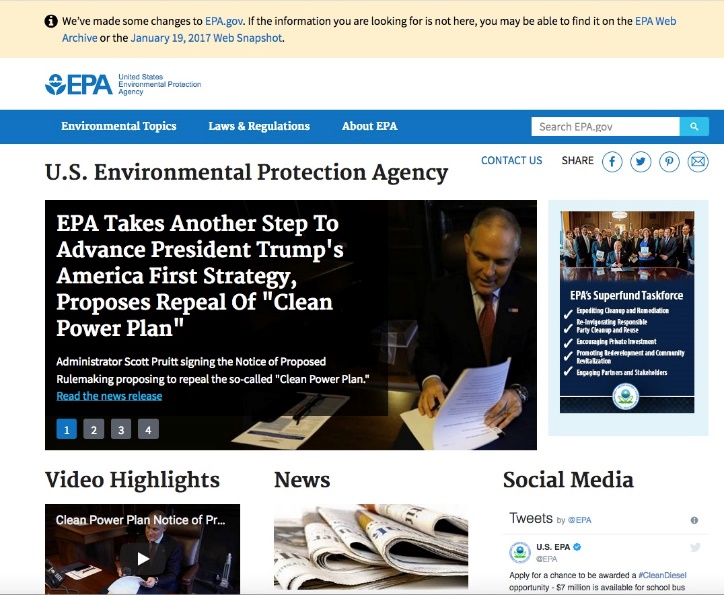 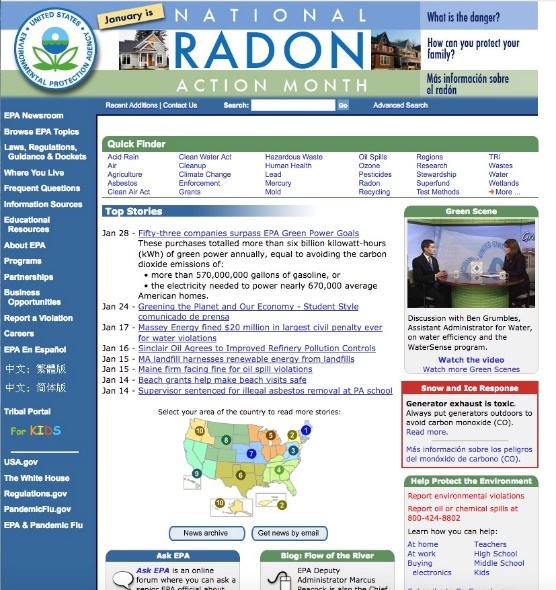 none
3 times
1 time
Trump
Obama
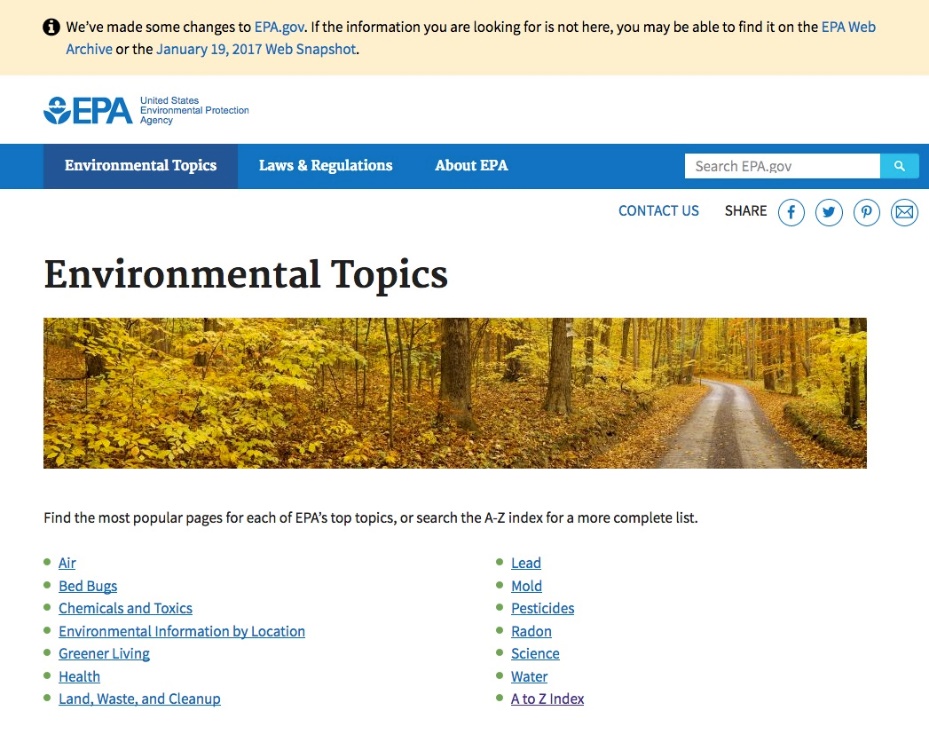 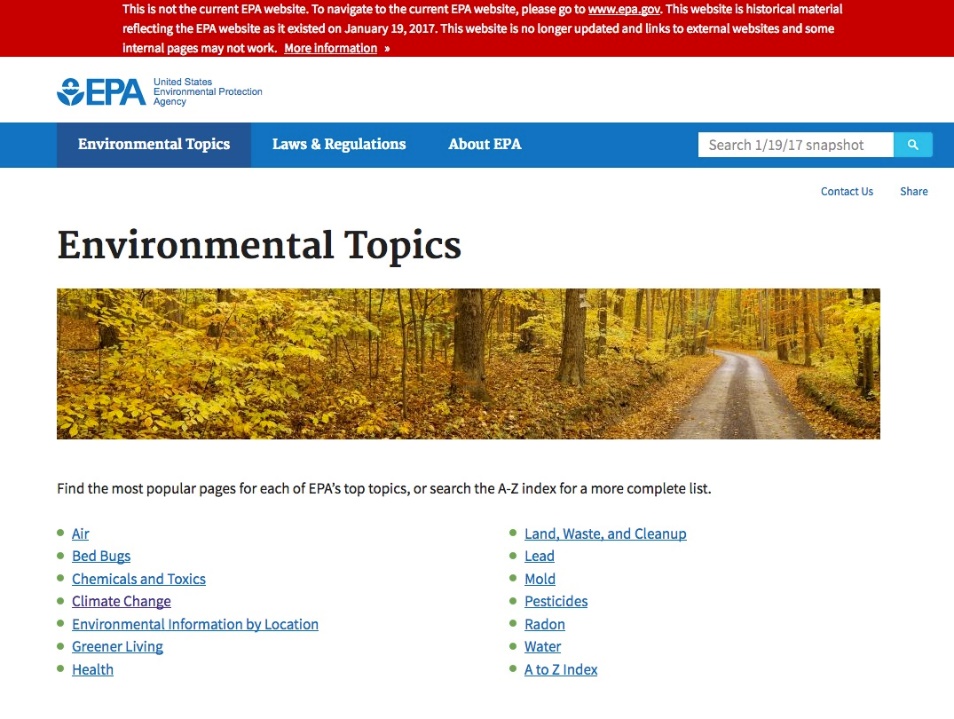 [Speaker Notes: https://www.epa.gov/environmental-topics
10/17/2017]
The EPA has had a “basic” climate change webpage for over 20 years.
Trump
Obama
Bush
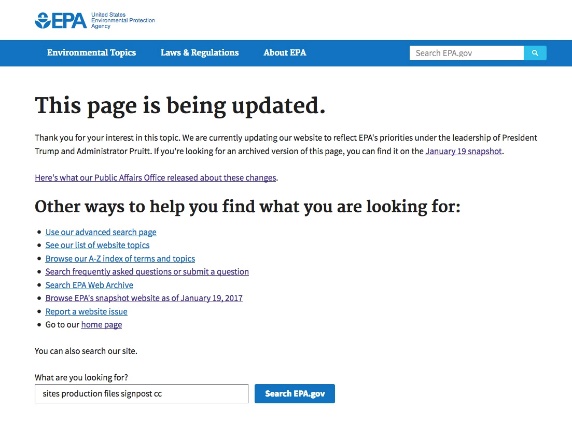 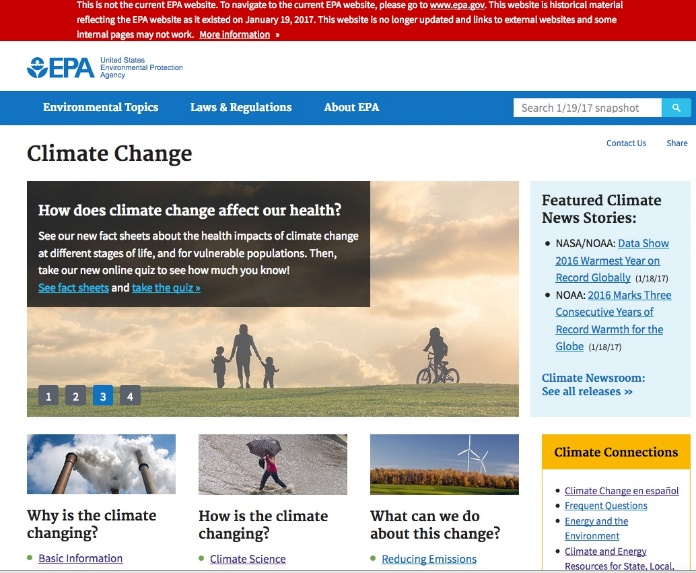 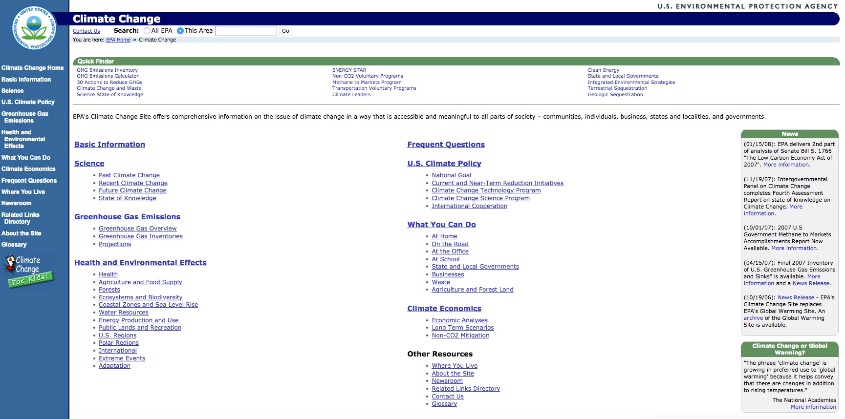 http://libguides.lmu.edu/ENVS398
Tools
DataRefuge 
End of Term Web Archive 
Internet Archive - Wayback Machine
Read more...
EPA website removes climate science site from public view after two decades
 Harvesting Government History, One Web Page at a Time 
The Environmental Data & Governance Initiative (EDGI) 
PROJECT_ARCC 
Climate Mirror
http://libguides.lmu.edu/environmentalscience
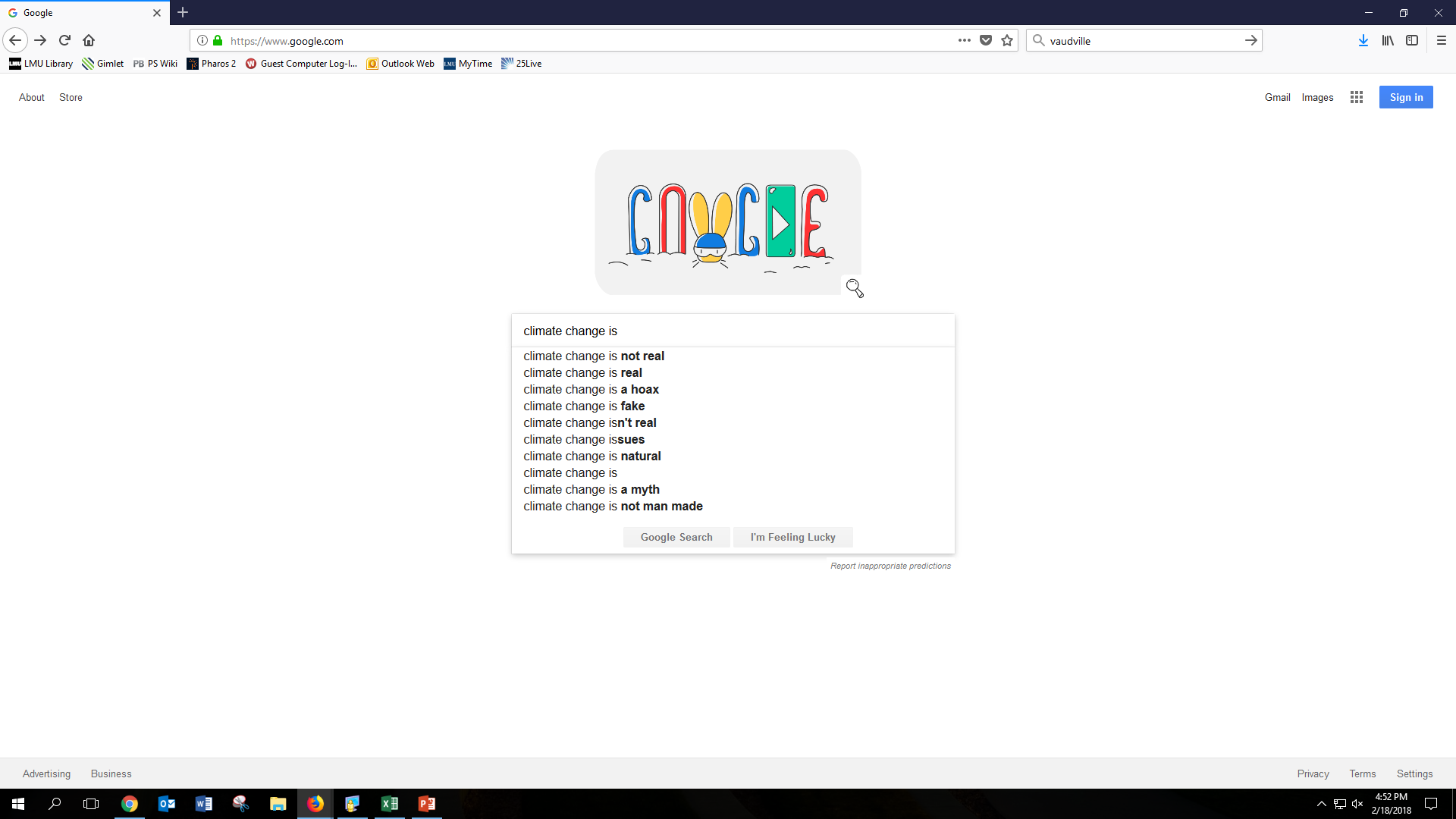